Solar Energy Production vs Average Daily Temperature
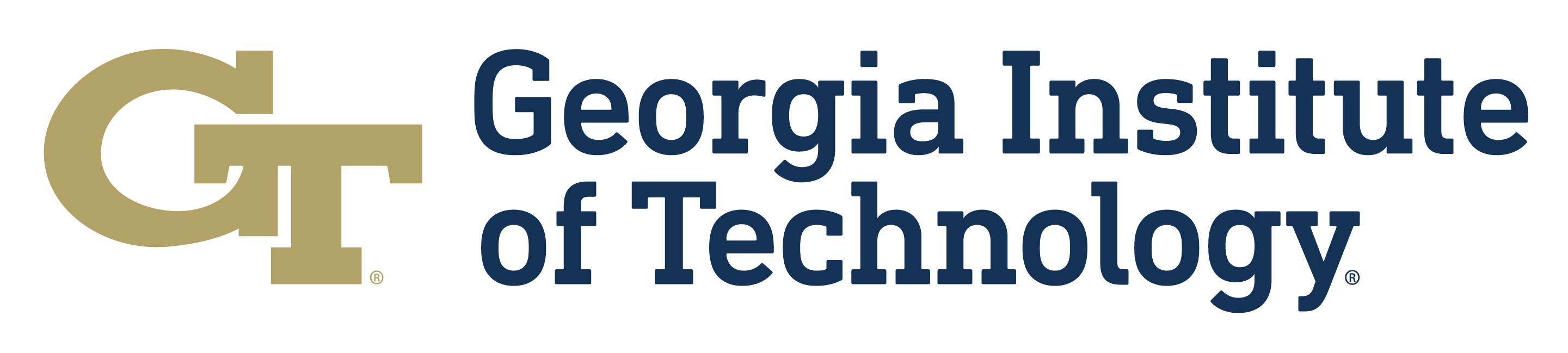 EAS 4480 - Grace Nhan
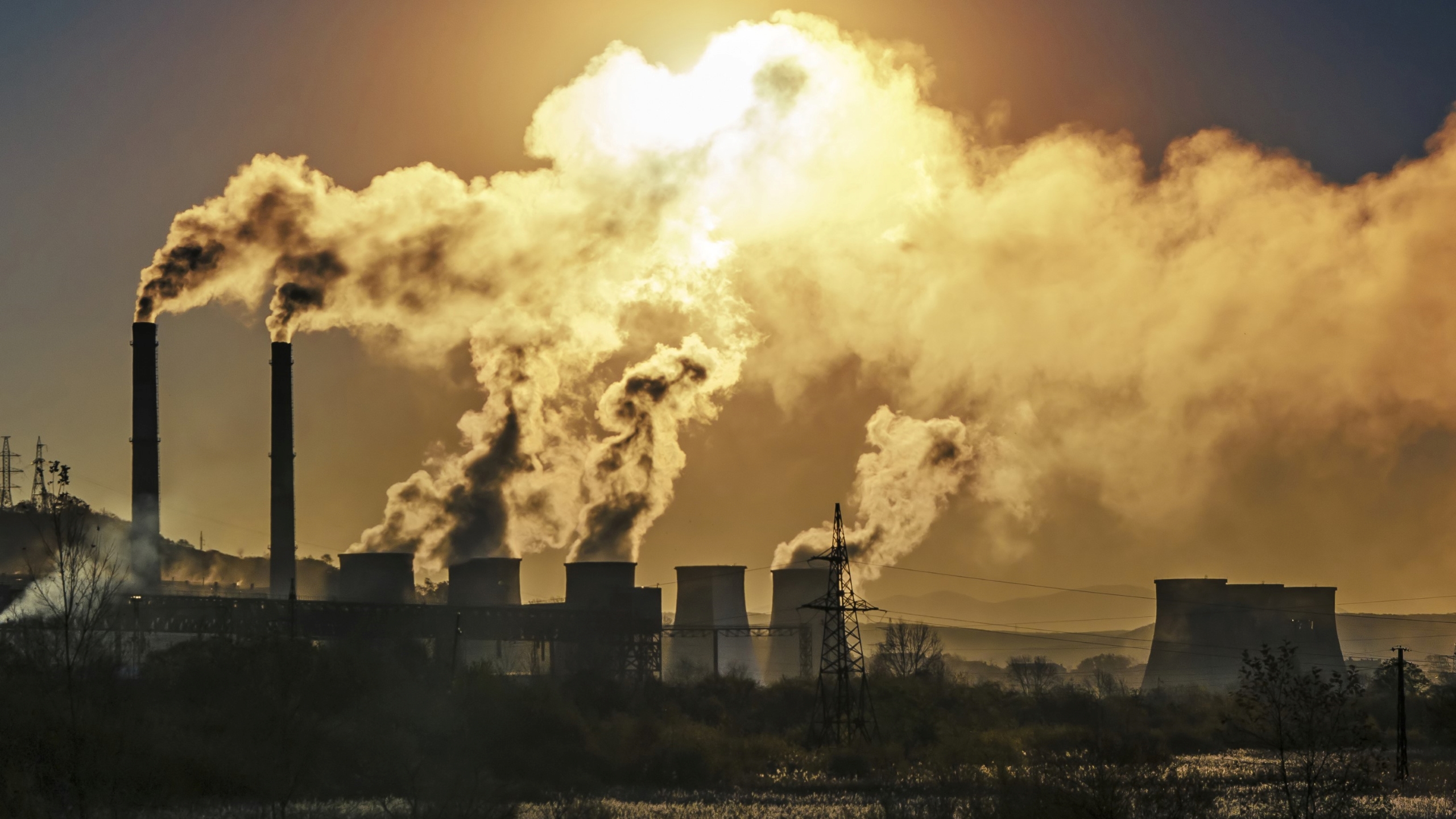 How does solar energy production change over time?  Is solar energy production and average daily temperature related?
Motivation
Renewable, sustainable, and environmentally friendly
Reduced carbon footprint
Increased opportunities
Energy security

Significance
Energy planning and optimization
Cost savings
Source: Live Science https://cdn.mos.cms.futurecdn.net/h3aSZJE8F3DseTRsqKJ8vh.jpg
Hypothesis
Solar energy production changes on a yearly time basis.
Temperature and solar energy production are correlated, and higher temperatures correspond to an increase in solar energy output.
Higher extreme temperatures can decrease the energy production and efficiency of the solar panel.
Source: Freepik https://img.freepik.com/free-photo/beautiful-alternative-energy-plant-with-solar-panels_23-2149192690.jpg?w=1380&t=st=1681680402~exp=1681681002~hmac=09975b06a443304020d997d36307e405607a2764700af3edc5aa71f8888f3427
Data Sources
Monthly solar energy production at City of Calgary sites
City of Calgary’s Open Data Portal
Whitehorn Multi-Service Centre
https://data.calgary.ca/Environment/Total-daily-production-at-City-solar-photovoltaic-/mhan-ekg5 

Calgary Climate (Average Daily Temperature)
Environmental Climate Change Canada
Calgary, Canada
https://calgary.weatherstats.ca/download.html
Source: CTV Calgary https://calgary.ctvnews.ca/content/dam/ctvnews/en/images/2021/9/29/atco-solar-deerfoot--solar-project--1-5605387-1632940773269.jpg
Approach and Methods of Analysis
Time Series Analysis
Observe patterns and trends in the data to make predictions
01.
02.
Periodogram
CPSD
Help identify dominant frequencies
Determine whether frequencies are related
Source: Zeno Renewables https://www.livezeno.com/wp-content/uploads/2022/01/Panel-1.png
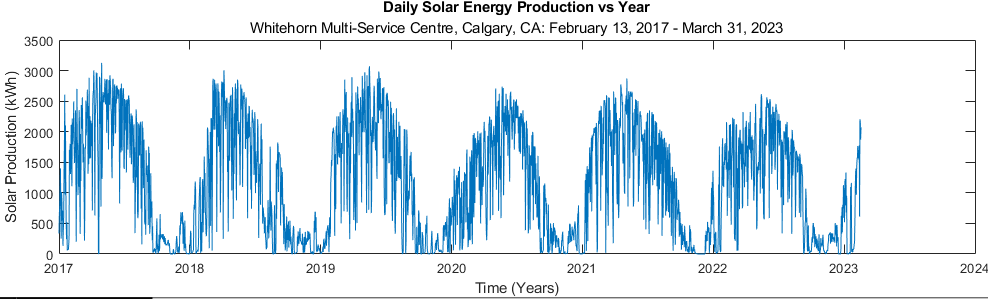 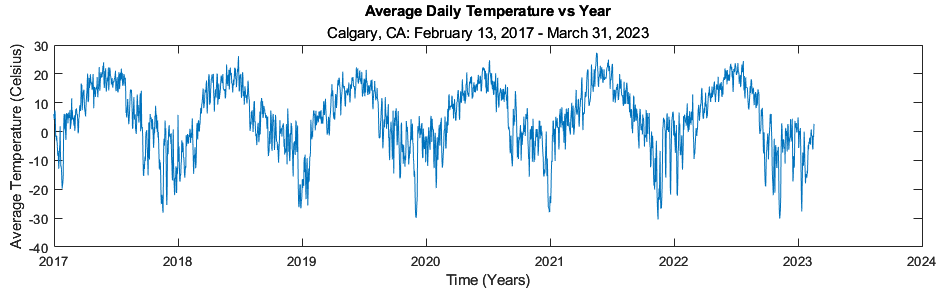 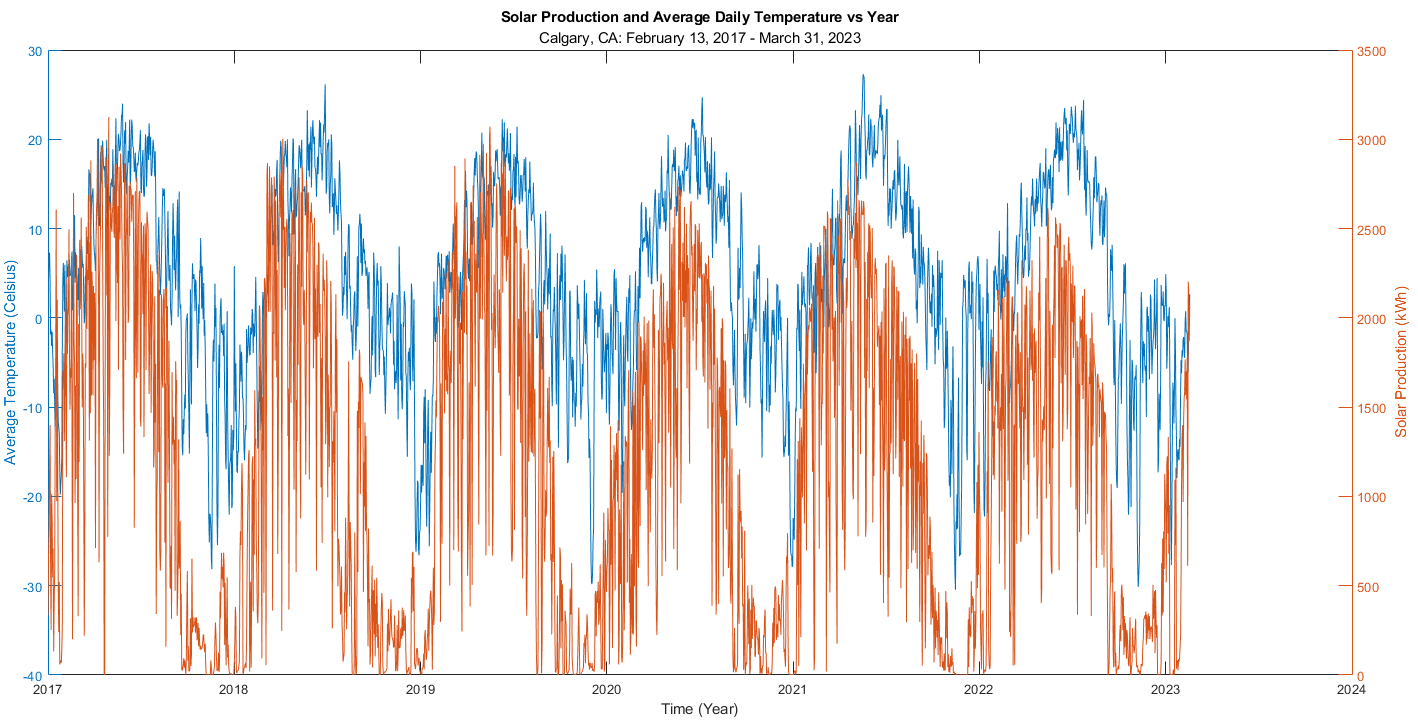 General Trends
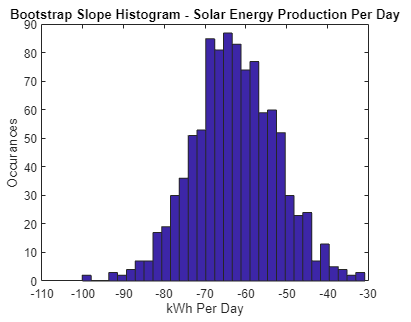 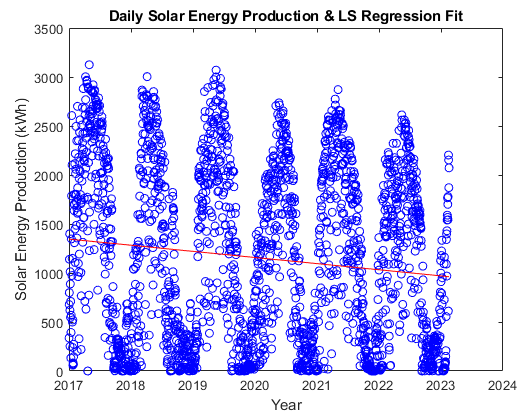 Negative trend
Large confidence interval
Large uncertainty
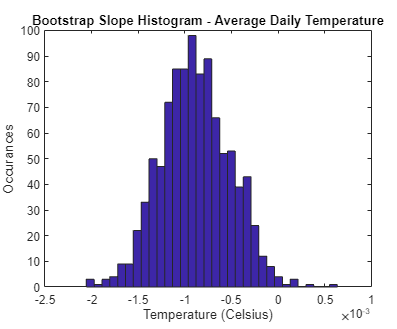 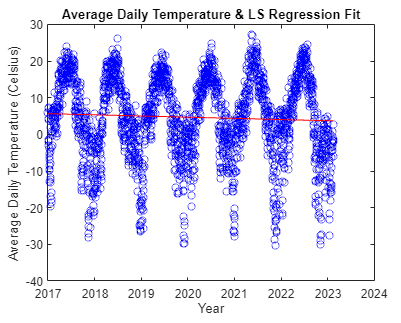 Very slight negative trend
Small confidence interval
Small uncertainty
Solar Energy Production Periodogram
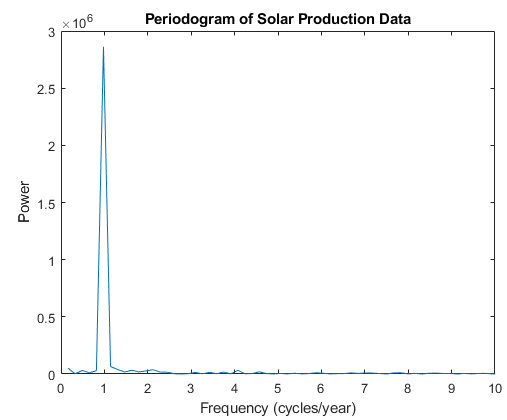 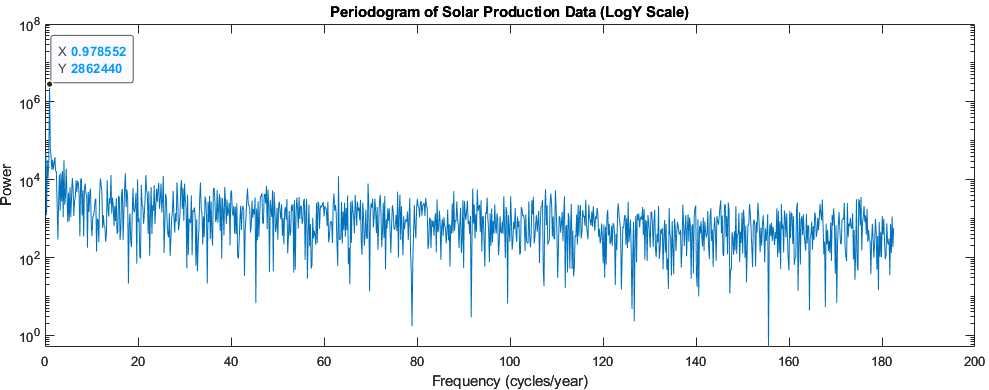 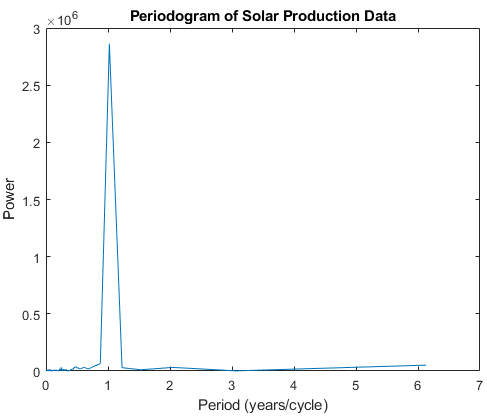 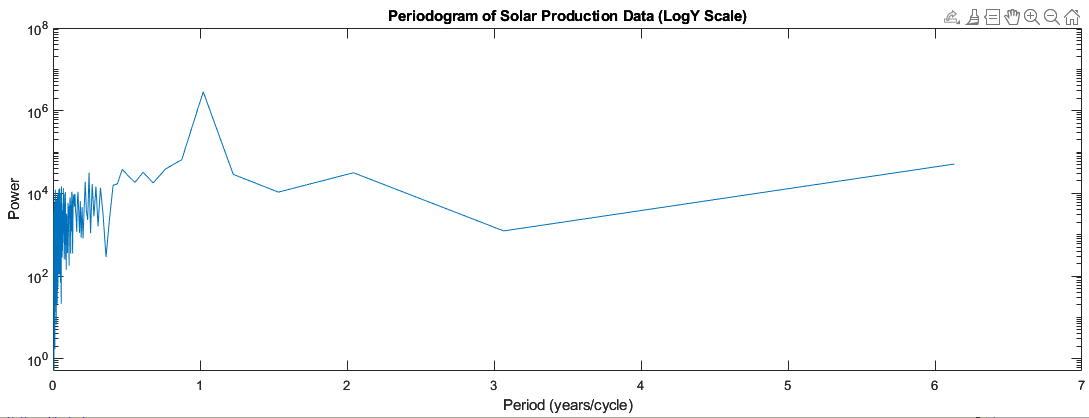 Average Daily Temperature Periodogram
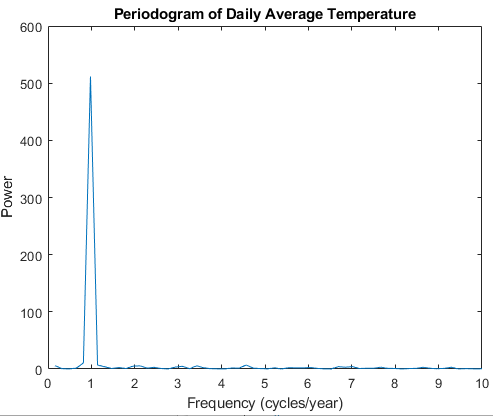 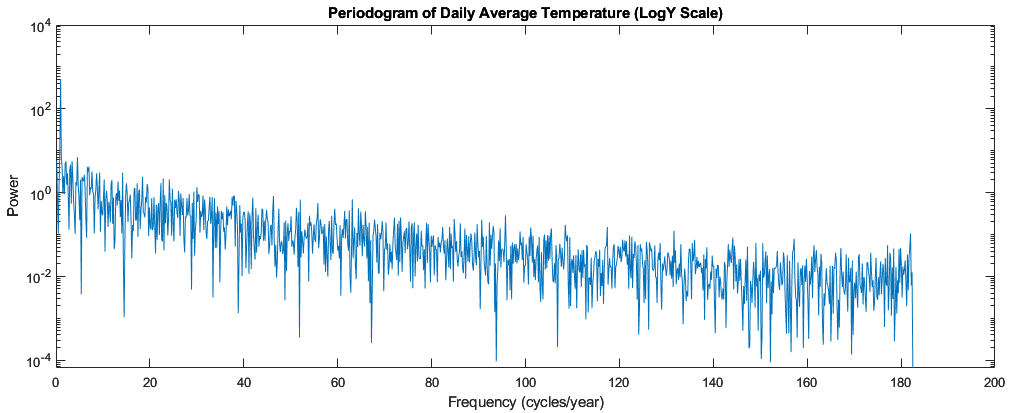 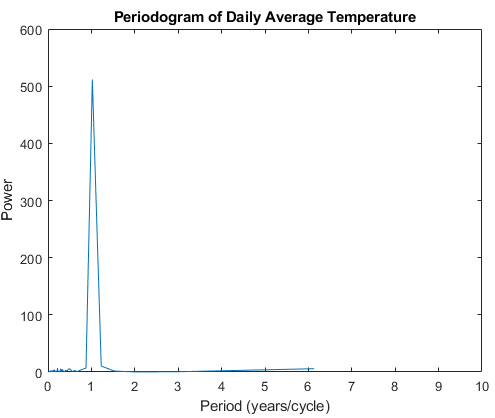 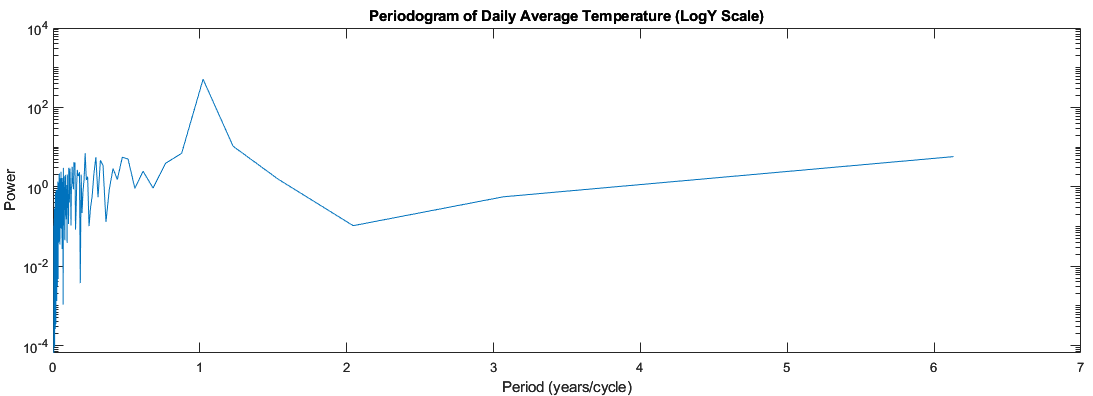 CPSD and Coherence
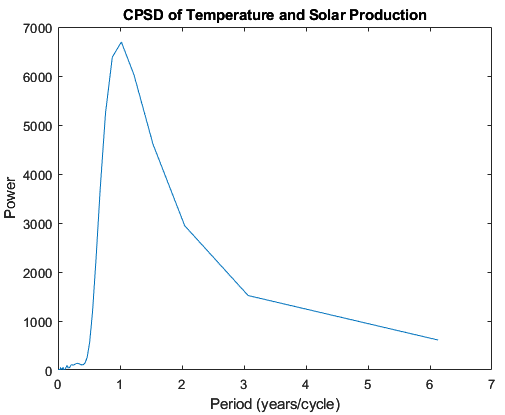 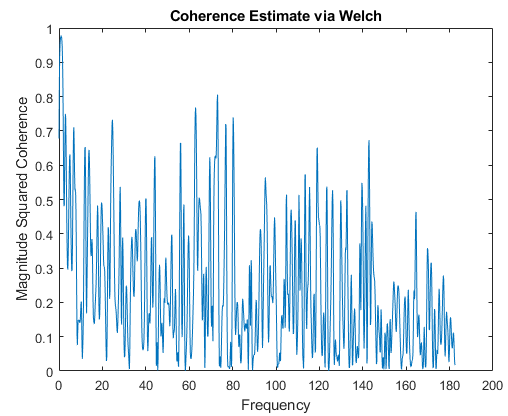 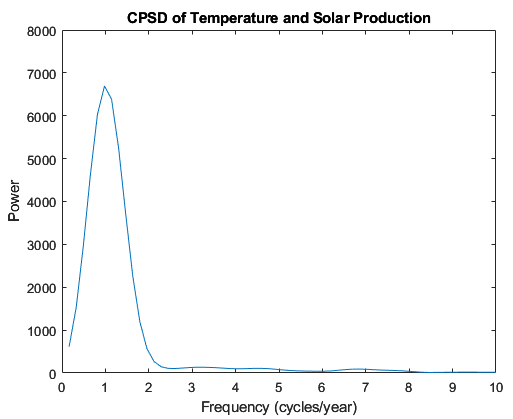 Frequency = 1 cycle/year
Period = 1 year/cycle
Coherence = 0.9772
 Notable, but wide and extended peak
 Notable, but wide peak
Phase and its Significance
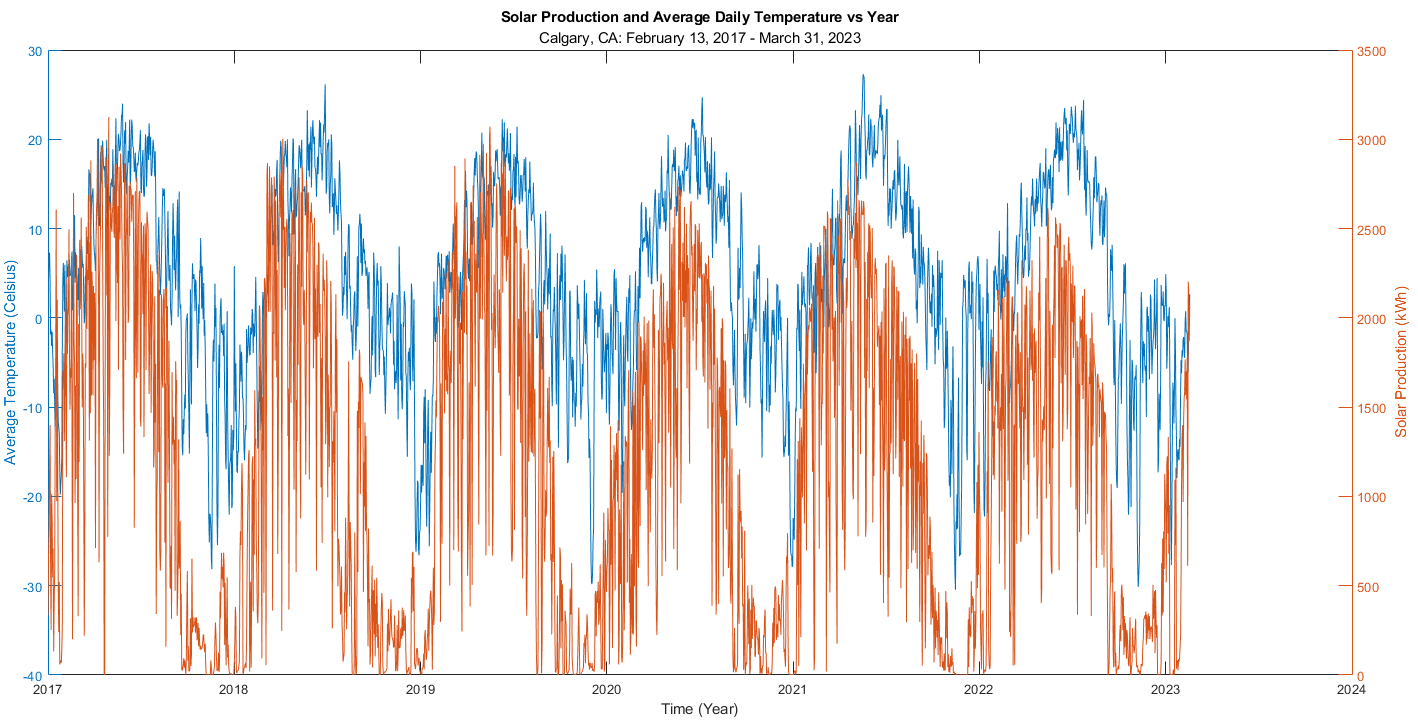 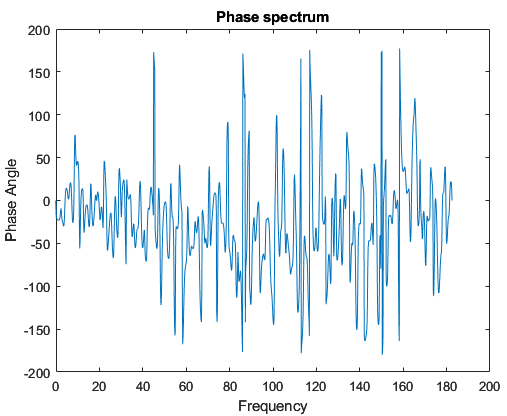 Phase = -22.9189
Time Lag = -0.0637 years = -23 days
Observations, Uncertainty,  and Results
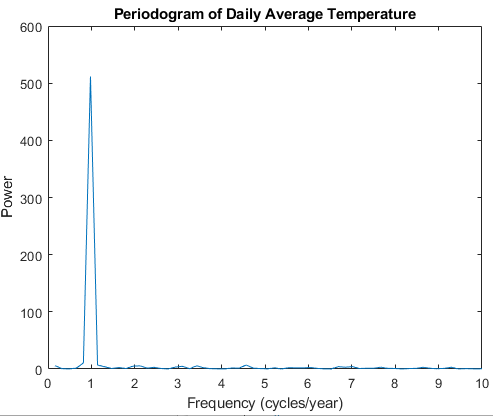 Solar Energy Production
Negative trend
Uncertainty in data
 Periodogram: dominant frequency of one cycle per year
Relationship with Temperature
High coherence, strong association
CPSD has obvious but wide and extended peak, indicating uncertainty in the period
 Daily temperature lags solar energy production
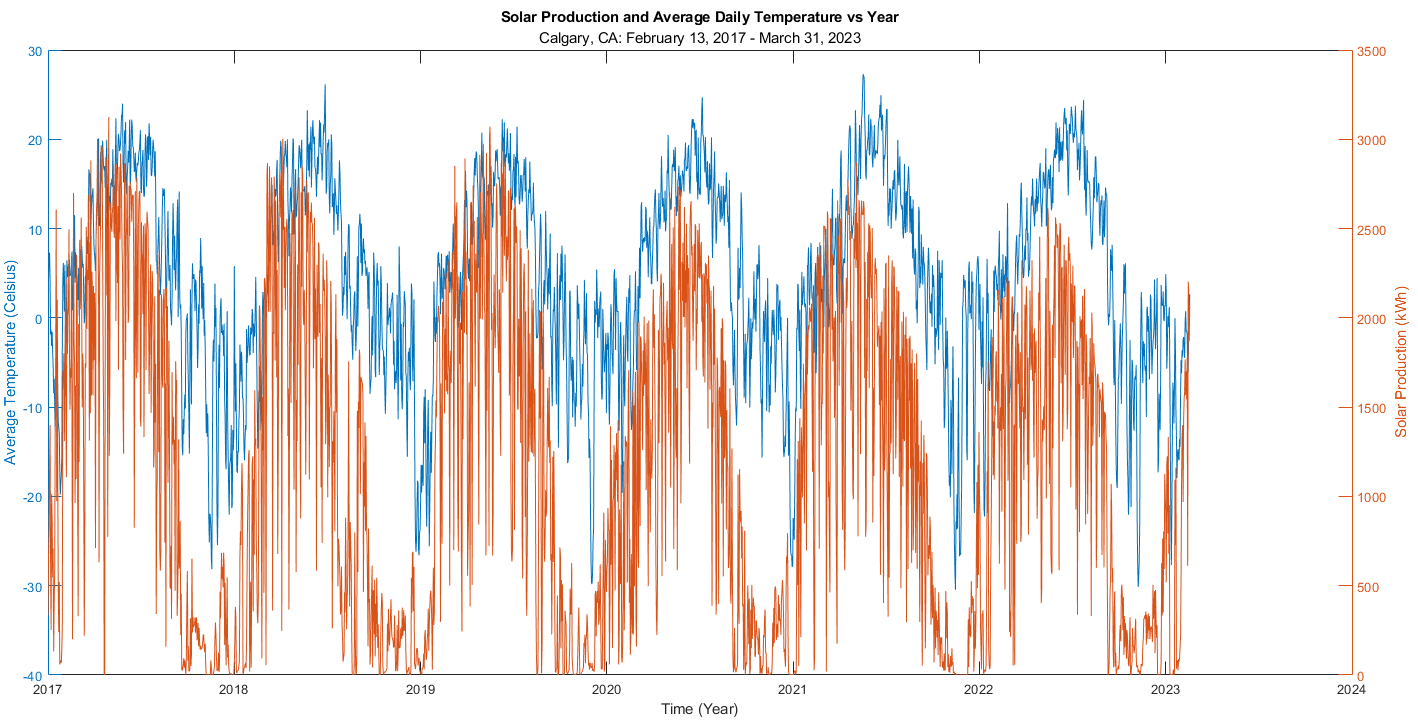 Conclusions
Fail to reject null hypothesis
Solar energy production changes over time on a yearly basis, having a dominant frequency of one cycle a year.
Correlation
Temperature and solar energy production are correlated: higher temperatures generally correspond to an increase in solar energy output.  

Solar energy production leads average daily temperature by approximately 23 days, potentially due to solar panels becoming less efficient in temperatures over 25 degrees Celsius.
Significance and Future Exploration
Accurately predicting solar energy output can help …
Optimize energy production and consumption
 Manage energy supply and demand
 Save money
To gain a better understanding …
Determine causation in addition to correlation
 Investigate other variables, such as cloud coverage and solar panel location (latitude)
Thank you
EAS 4480 – Grace Nhan
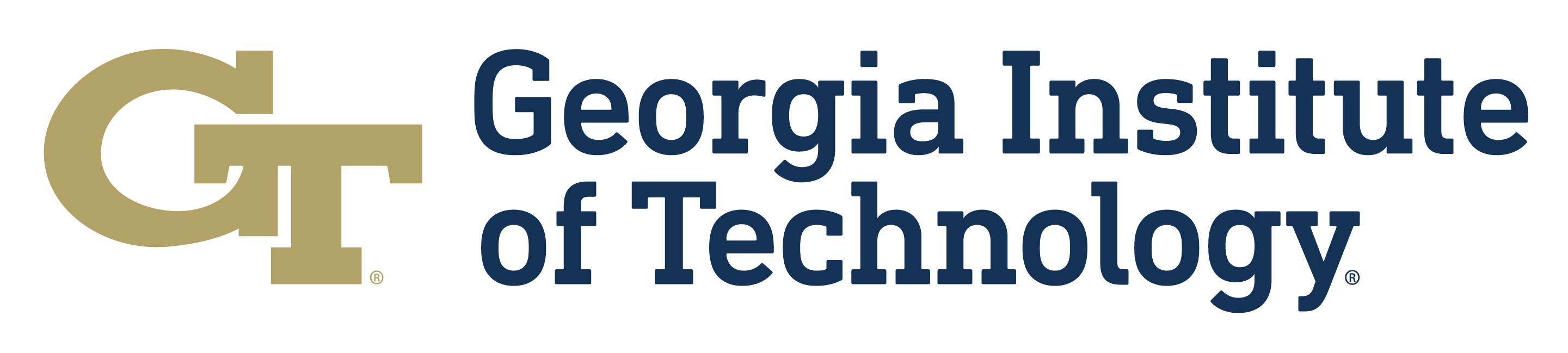 Works Cited
"Calgary Weather Stats Data." Weather Stats, https://calgary.weatherstats.ca/download.html. Accessed 19 April 2023.

Meehan, Chris. "How Hot Can Solar Panels Get?" SolarReviews, 22 July 2021, https://www.solarreviews.com/blog/how-hot-can-solar-panels-get. Accessed 19 April 2023.

"Total daily production at City solar photovoltaic systems." City of Calgary Open Data, 2022, https://data.calgary.ca/Environment/Total-daily-production-at-City-solar-photovoltaic-/mhan-ekg5. Accessed 19 April 2023.